The pushback on religious accommodation in the workplace
1. Introduction
––––––
Pushback on religious accommodation in the workplace – Introduction
Panel introduction

Florence Aubonnet, Partner, Flichy

Jorge Aranaz, Partner, Cuatrecasas

Rich Frank, Director Legal - International Employment Law, Alexion Pharma GmbH 

Moderator

Cara Pronk, Senior Associate, Van Doorne
4
Pushback on religious accommodation in the workplace - Introduction
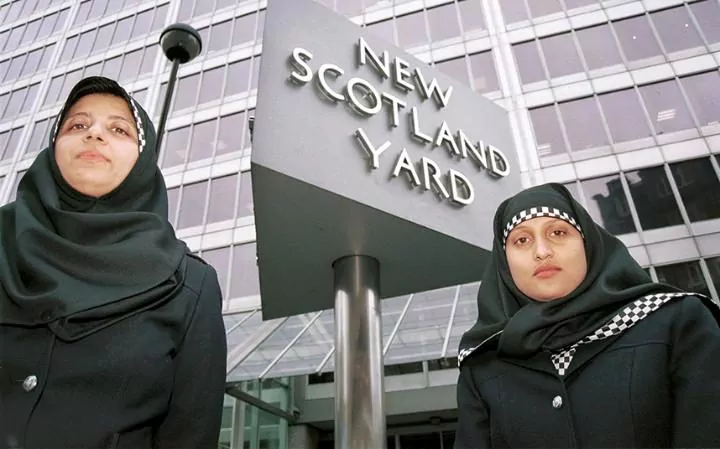 Police women in Scotland wearing headscarves as a part of their uniform. Source: thetelegraph.co.uk
5
Pushback on religious accommodation in the workplace – Introduction
Session structure

Introduction to the EU legal framework and the recent ECJ cases by Florence Aubonnet

Panel and audience discussion

Cases taken from practice: what is your opinion?
6
2. EU legal framework and two recent ECJ cases - 14 March 2017
––––––
Pushback on religious accommodation in the workplace – Legal framework
EU Directive 2000/78 establishing a general framework for equal treatment in employment and occupation 

Article 1 provides: 
The purpose of this Directive is to lay down a general framework for combating discrimination on the grounds of religion or belief, disability, age or sexual orientation as regards employment and occupation, with a view to putting into effect in the Member States the principle of equal treatment.
8
Pushback on religious accommodation in the workplace – Legal framework
EU Directive 2000/78

Article 2 provides: 
For the purposes of this Directive, the "principle of equal treatment" shall mean that there shall be no direct or indirect discrimination whatsoever on any of the grounds referred to in Article 1.
For the purposes of paragraph 1:
	(a) direct discrimination shall be taken to occur where one 	person 	is treated less favorably than another is, has been or 	would be treated in a comparable situation, on any of the 	grounds referred to in Article 1.
9
Pushback on religious accommodation in the workplace – Legal framework
EU Directive 2000/78

Article 2 (2) continued: 
	(b) indirect discrimination shall be taken to occur where an 	apparently neutral provision, criterion or practice would put 	persons having a particular religion or belief, a particular disability, 	a particular age, or a particular sexual orientation at a particular 	disadvantage compared with other persons unless:
		(i) that provision, criterion or practice is objectively justified 		by a legitimate aim and the means of achieving that aim 		are appropriate and necessary
 Note that direct discrimination cannot be justified by a legitimate aim which is appropriate and necessary!
10
Pushback on religious accommodation in the workplace – Legal framework
EU Directive 2000/78

Article 2 (5) provides:  
This Directive shall be without prejudice to measures laid down by national law which, in a democratic society, are necessary for public security, for the maintenance of public order and the prevention of criminal offences, for the protection of health and for the protection of the rights and freedoms of others.
11
Pushback on religious accommodation in the workplace – ECJ cases
ECJ, C-157/15, Achbita vs. G4S (Belgian case), 14 March 2017

Relevant facts:
Employer G4S provides reception services for customers
Ms Achbita, receptionist, Muslim, was employed with G4S since 2003, at which time there was an unwritten rule to not wear visible signs of religion
In 2006 Ms Achbita informed G4S that she would be wearing a headscarf to work
G4S subsequently agreed to an amendment of the workplace regulations with its works council: “employees are prohibited in the workplace from wearing any visible signs of their political philosophical or religious beliefs and/or from engaging in any observance of such beliefs“.
12
Pushback on religious accommodation in the workplace – ECJ cases
ECJ, C-157/15, Achbita vs. G4S (Belgian case), 14 March 2017

ECJ ruling:
Article 10 Charter of Fundamental Rights and article 9 ECHR have the same meaning and scope; 
The rule at stake treats all workers of G4S in the same way by requiring them to dress neutral: this is indirect discrimination; 
Justification for indirect discrimination? The desire of a company to display a policy if political, philosophical or religious neutrality must be considered legitimate – which relates to the freedom to conduct a business (article 16 Charter); 
Such aim is in particular legitimate where the employer aims it towards those workers who are required to come into contact with customers;
13
Pushback on religious accommodation in the workplace – ECJ cases
ECJ, C-157/15, Achbita vs. G4S (Belgian case), 14 March 2017

ECJ ruling:
Two restrictions provided by the ECJ: 
	(i) The company‘s policy of neutrality must be genuinely pursued 	in a consistent and systematic manner; 
	(ii) The restrictions imposed on employees with regard to the 	freedom of religion, must be limited to what is strictly necessary – 	for instance it is to reviewed whether in the underlying case Ms 	Achbita should have been offered another non client facing role.
14
Pushback on religious accommodation in the workplace – Legal framework
EU Directive 2000/78

Article 4 (1) provides: 
Notwithstanding Article 2(1) and (2), Member States may provide that a difference of treatment which is based on a characteristic related to any of the grounds referred to in Article 1 shall not constitute discrimination where, by reason of the nature of the particular occupational activities concerned or of the context in which they are carried out, such a characteristic constitutes a genuine and determining occupational requirement, provided that the objective is legitimate and the requirement is proportionate.
15
Pushback on religious accommodation in the workplace – ECJ cases
ECJ, C-188/15, Bougnaoui vs. Micropole (French case), 14 March 2017

Relevant facts: 
Ms Bougnaoui was employed since 2008 with Micropole as a Design Engineer
She had been an intern with Micropole before becoming employed with Micropole and had been wearing a headscarf as an intern although she had been informed that wearing a headscarf might be a problem in client facing roles
One of Micropole‘s clients objected to Mr Bougnaoui working at its site
Micropole dismissed Ms Bougnaoui as she refused to remove her headscarf at work
16
Pushback on religious accommodation in the workplace – ECJ cases
ECJ, C-188/15, Bougnaoui vs. Micropole (French case), 14 March 2017

ECJ ruling: 
Unclear from the referring court order whether there was a company policy in place which referred to the objective of neutrality (in which case there could have been indirect discrimination depending on the content of said company policy);
In the absence of such company policy, the court did not rule whether the dismissal could be seen a as direct discrimination as the question was not asked.
17
Pushback on religious accommodation in the workplace– ECJ cases
ECJ, C-188/15, Bougnaoui vs. Micropole (French case), 14 March 2017

ECJ ruling: 
It responsed to the question raised, as to whether or not the dismissal could be justified in light of article 4 (1) of the Directive, which sees to requirements which are objectively dictated by the nature of the work 
The ECJ ruled that this principle is not applicable to an employer‘s desire to consider a certain customer‘s wish, as those are subjective considerations.
18
Pushback on religious accommodation in the workplace – ECJ cases
Rules of thumb to consider for employers:  

Formulate and implement a company policy which applies to all employees in the same manner and carefully consider and document what legitimate company interests will be served; 

Make sure that the company policy is genuinely pursued 	in a consistent and systematic manner; 

Any restrictions on religious freedom imposed on employees must be limited to what is strictly necessary (think of replacing employees elsewhere before dismissing).
19
3. Discussion on the freedom of religion in the workplace
––––––
4. Cases taken from practice – what is your opinion?
––––––
Pushback on religious accommodation in the workplace – cases
An employer has a company restaurant where employees can enjoy lunch. The employer employs a small percentage of employees who practice the Jewish religion. One of these employees requests the employer to include kosher foods in the lunch selection. 

 Should the employer be required to offer a selection of kosher foods?
22
Pushback on religious accommodation in the workplace – cases
A sales employee requests to take one month of unpaid leave, during a Holy Month according to the religion he practises. This religion‘s Holy Month coincides with the busiest month of the year for the company in terms of sales. The company does not want the employee to take this leave. The employee invokes the right to freedom of religion.

 Does the company have the right to refuse the employee‘s request?
23
Pushback on religious accommodation in the workplace – cases
A marketing company has a receptionist who practices the Christian religion. The receptionist has a rather large crucifix on the front desk for all clients to see, who enter the office. The company has asked the employee to remove the crucifix, but the employee has refused to do so, invoking her right to freedom of religion.  

 Does the company have the right to remove the crucifix?
24
Pushback on religious accommodation in the workplace – cases
A sales employee in a major pharmaceutical company does not wish to shake hands for religious reasons. The employee‘s sales results are on-target. Still, not wanting to shake hands with (potential) customers is not acceptable for the company. 

 What can the company do?
25
Pushback on religious accommodation in the workplace – cases
A social worker working in large part with refugees from Syria starts wearing a face covering cloth to work for religious reasons. 

 Can the employer require her to uncover her face at work?
26
Pushback on religious accommodation in the workplace – cases
A supermarket which requires its shop staff to wear company clothing has decided to allow for religious clothing and/or signs on the workfloor as long as the clothing and/or signs are discrete or include the company logo. Some female cashiers who are Muslim object to wearing a headscarf that includes a company logo. 

 Can the employer require these employees to wear headscarves with a company logo?
27
Pushback on religious accommodation in the workplace – cases
A Christian sex counsellor does not want to treat gay couples due to his religion. 

 Is the employer allowed to fire the employee?
28
Pushback on religious accommodation in the workplace – cases
A tram conductor wishes to wear a discrete silver crucifix over his company outfit for religious reasons. The employer does not allow its tram conductors any religious clothing and/or signs on the workfloor in accordance with company policy as agreed with the works council. Visible tattoos are however allowed. 

 Is the employer allowed to prohibit the tram conductor from wearing his crucifix over his company outfit?
29
Pushback on religious accommodation in the workplace – cases
A halal meat processing company has a praying room for all its employees who wish to make use of this for religious reasons during break-time. Most employees work in shifts. One of its employees practices a religion which includes worship of the sun at certain set times during the day. This employee claims time-off (outside the regular breaks) and wishes to be provided with a space outside. 

 Should the employer be required to facilitate this?
30
Pushback on religious accommodation in the workplace – cases
A hospital does not allow its staff to wear fabric over the head and/or neck for hygienic reasons. The staff are provided with hair covering hats. A male nurse who wears a turban for religious reasons does not wish to comply with this company rule.  
  
 Can the employer force the employee to comply with company policy?
31
Pushback on religious accommodation in the workplace – cases
A Court of law has rejected a job applicant for the position of Court Clerk because the applicant did not wish to take off her headscarf during work. The Court’s reasoning was that in order to be neutral and to appear neutral, it could not allow for religious signs or clothing in the courtroom. 

 Are the Court’s actions and reasoning correct?
32
5. Conclusions
––––––